Semantisatieverhaal:
Zijn jullie wel eens bij een concert geweest? Afgelopen weekend waren er meerdere festivals of concerten in Nederland, waaronder Pinkpop. Pinkpop werd in 1970 opgericht door Jan Smeets samen met een paar partners. Oprichten betekent beginnen. Pas dit jaar, na meer dan 50 edities, heeft Jan Smeets echt afscheid genomen van zijn werk als directeur van het festival. In al die jaren heeft hij een grote Pinkpop-brigade aan medewerkers opgebouwd. Zo is er altijd een EHBO-brigade aanwezig om eerste hulp op het terrein te verlenen. De brigade is een groep mensen met dezelfde taken. Zij kunnen gewonde bezoekers van het festival opvangen of helpen, voor mensen of dieren zorgen als ze dat nodig hebben. In 2014 moest niet alleen de EHBO, maar ook politie en brandweer in actie komen of iets gaan doen, omdat er noodweer op komst was. De bezoekers en medewerkers waren in nood of in gevaar. Met de bezoekers werd gecommuniceerd dat iedereen op de grond moest gaan zitten. Communiceren betekent praten of schrijven, contact hebben met iemand. Om te communiceren met een groot publiek werd de geluidsapparatuur (de microfoon, de boxen, enz.) van Pinkpop gebruikt. De apparatuur betekent de apparaten die bij elkaar horen. De geluidsapparatuur was het middel om alle mensen te bereiken. Het middel is iets wat je gebruikt om iets te kunnen doen of te maken. Door de politie, brandweer en andere medewerkers werd toezicht gehouden op de bezoekers. Toezicht houden betekent goed opletten dat er niets ergs gebeurt. Dat was erg moedig van deze mensen. De hulpverleners zijn dan erg dapper, dan durven ze wel. Maar ook de bezoekers waren moedig! Wat zal het eng geweest zijn. Hebben jullie wel eens een noodsituatie meegemaakt?
A
[Speaker Notes: de brigade: de groep mensen met dezelfde taken
oprichten: beginnen
in nood zijn: in gevaar zijn
opvangen: helpen, voor mensen of dieren zorgen als ze dat nodig hebben
de apparatuur: de apparaten die bij elkaar horen
communiceren: praten of schrijven, contact hebben met iemand
moedig: dapper, dan durf je wel
toezicht houden: goed opletten dat er niets ergs gebeurt
in actie komen: iets gaan doen
het middel: iets wat je gebruikt om iets te kunnen doen of te maken]
Gerarda Das
Marjan ter Harmsel
Mandy Routledge
Francis Vrielink
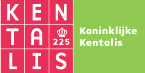 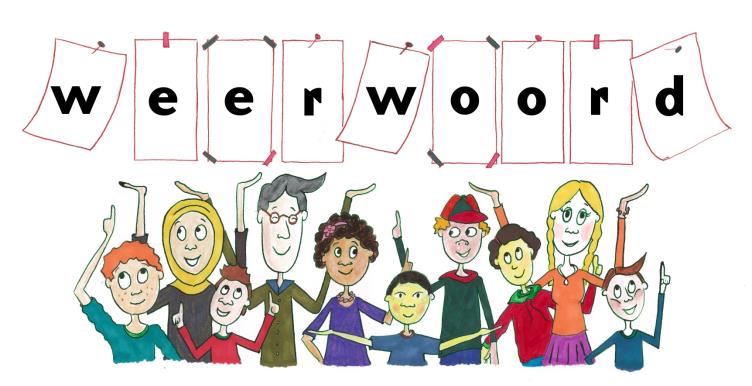 Week 25– 21 juni 2022
Niveau A
oprichten
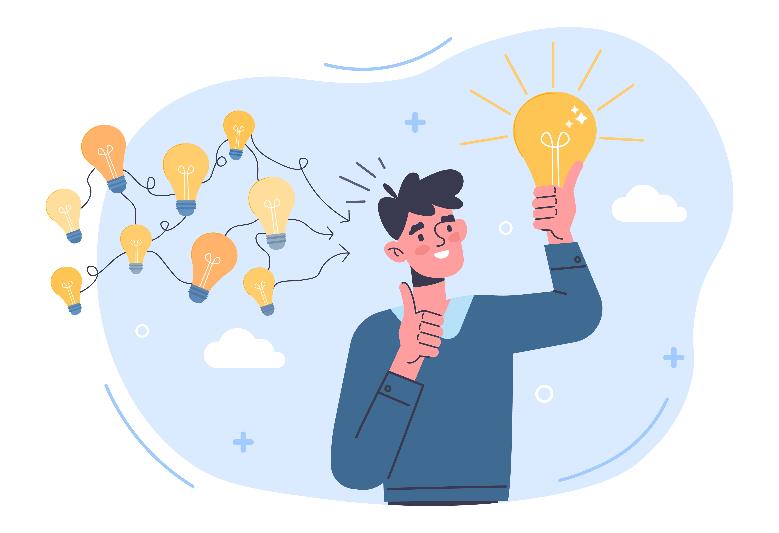 de brigade
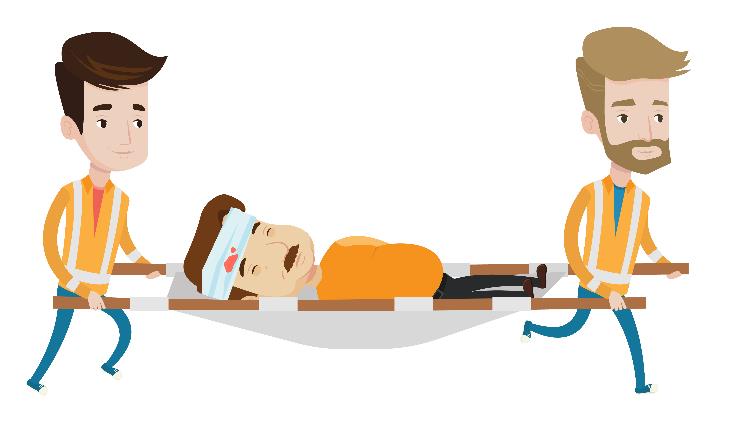 opvangen
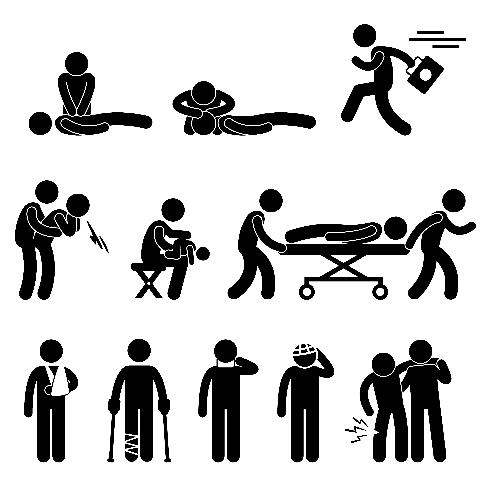 in actie komen
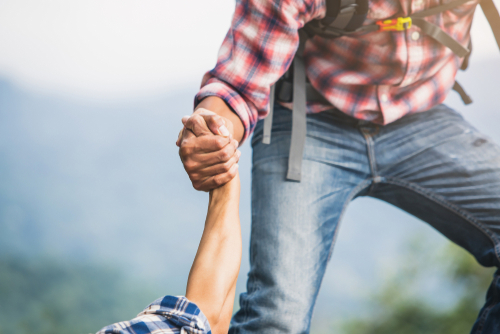 in nood zijn
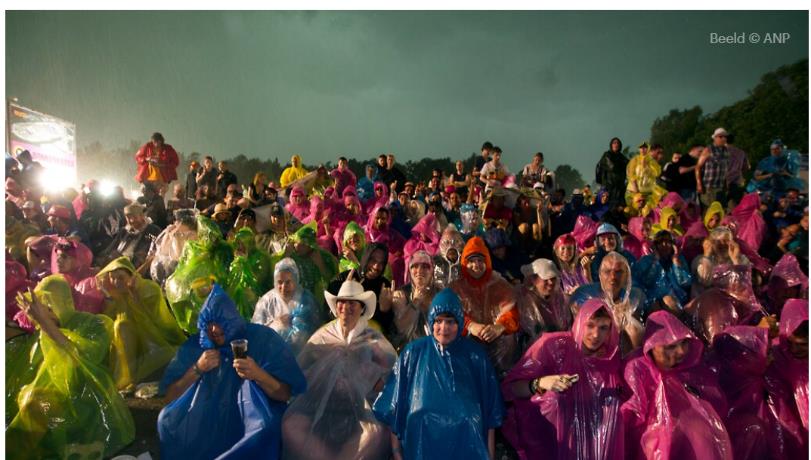 communiceren
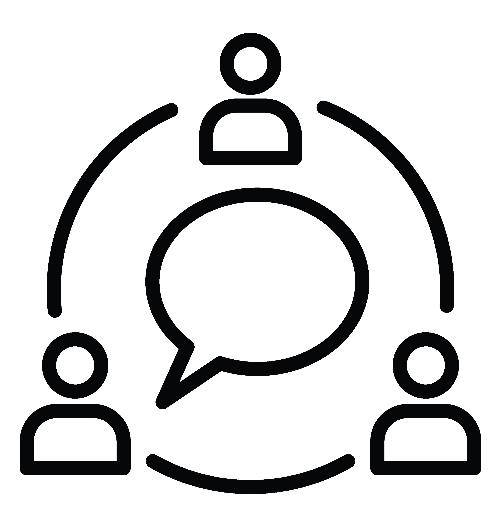 de apparatuur
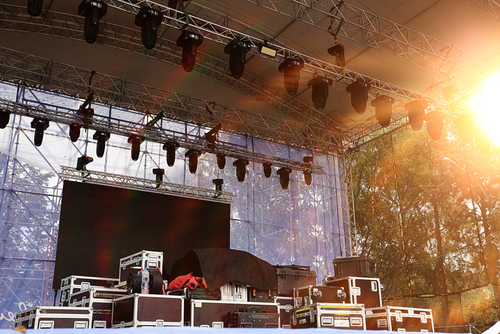 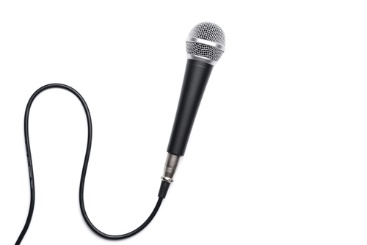 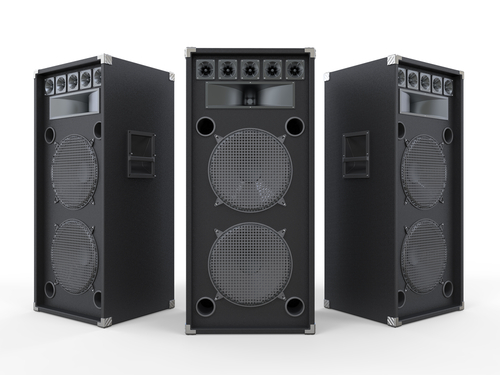 het middel
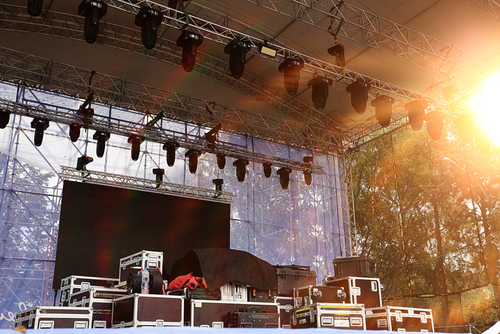 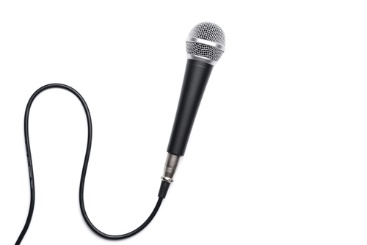 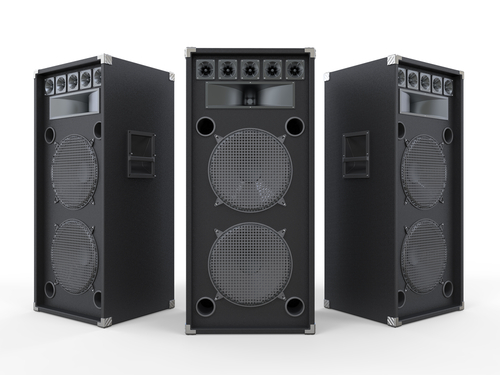 toezicht houden
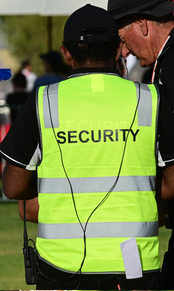 moedig
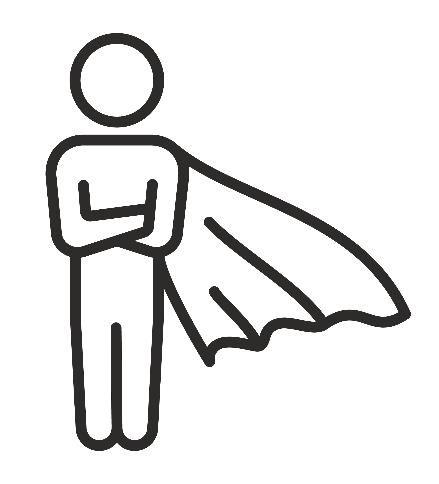 Op de woordmuur:
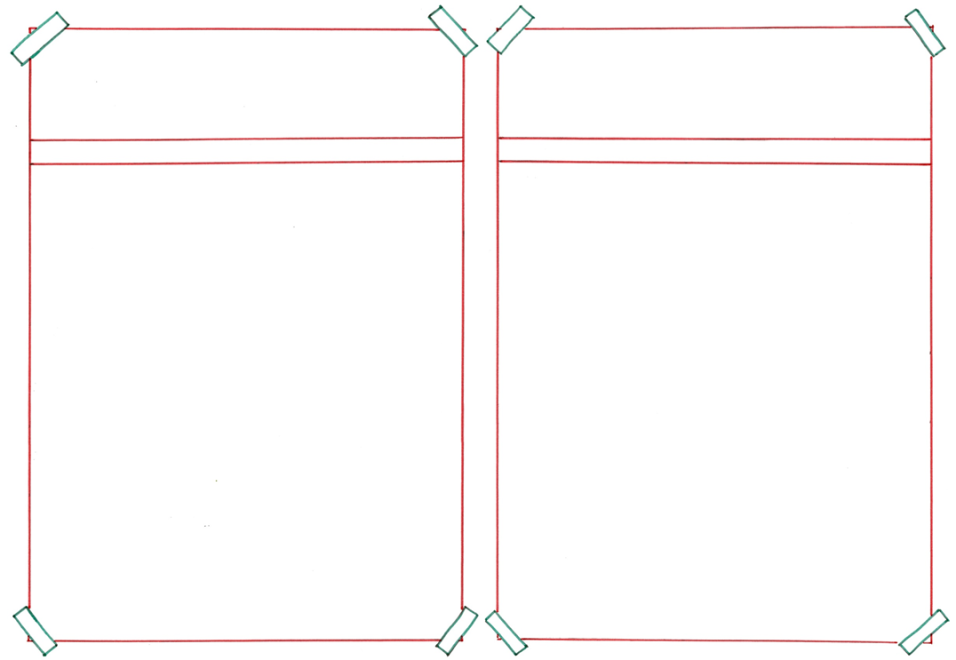 beëindigen
oprichten
= beginnen
  
  

  
 
Pinkpop werd in 1970 opgericht door Jan Smeets samen met een paar partners.
= met iets stoppen
 
 


   


Na meer dan 50 edities beëindigt Jan Smeets zijn werk als directeur van het festival.
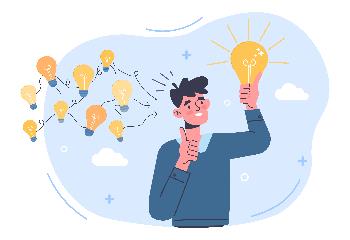 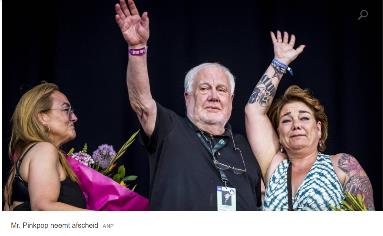 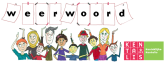 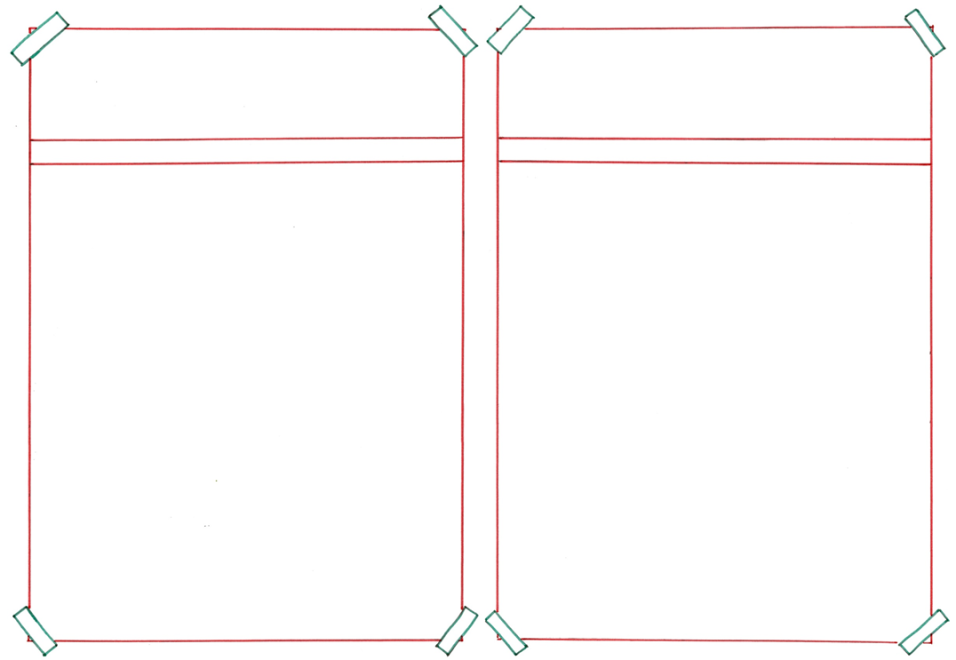 in actie
lanterfanten
komen
= niets uitvoeren, lummelen, passief blijven
 
  

  

Hij ligt lekker in de hangmat. Hij is aan het lanterfanten.
= iets gaan doen



 




Ook de politie en brandweer moesten in actie komen, omdat er noodweer op komst was.
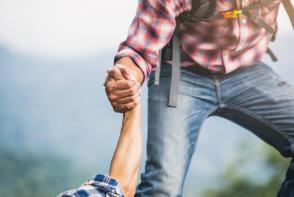 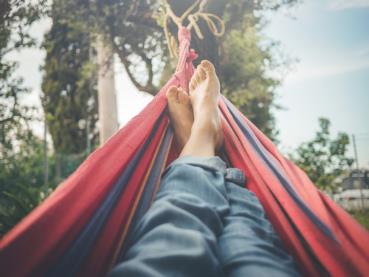 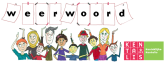 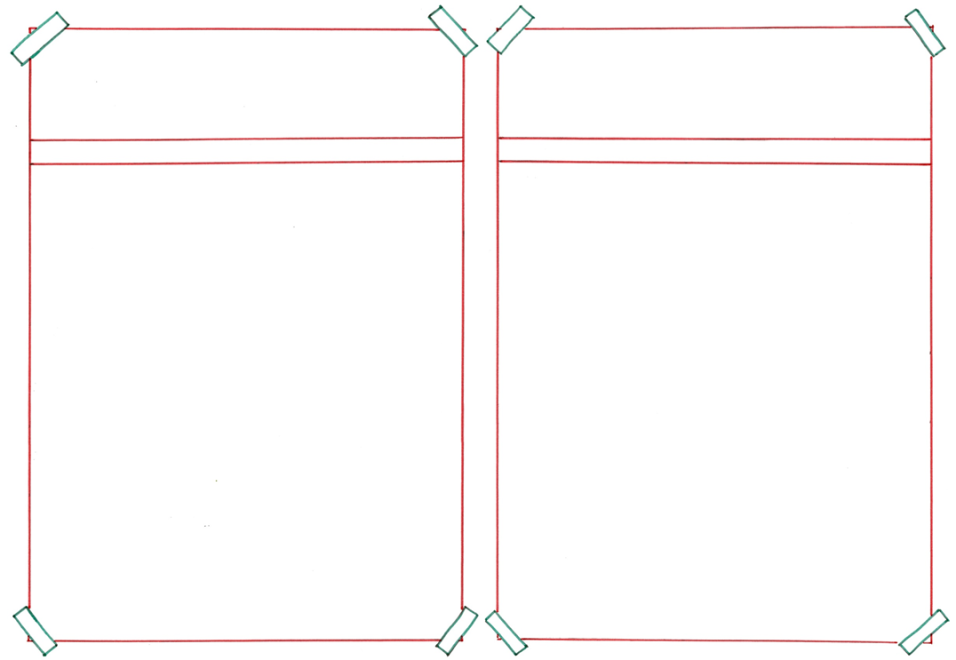 in nood
veilig zijn
zijn
= zonder gevaar of risico
 
  

  




Op dit feest kon ik veilig aanwezig zijn.
= in gevaar zijn



 





De bezoekers en medewerkers waren in nood.
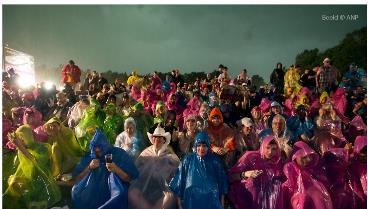 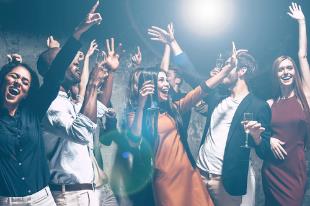 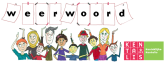 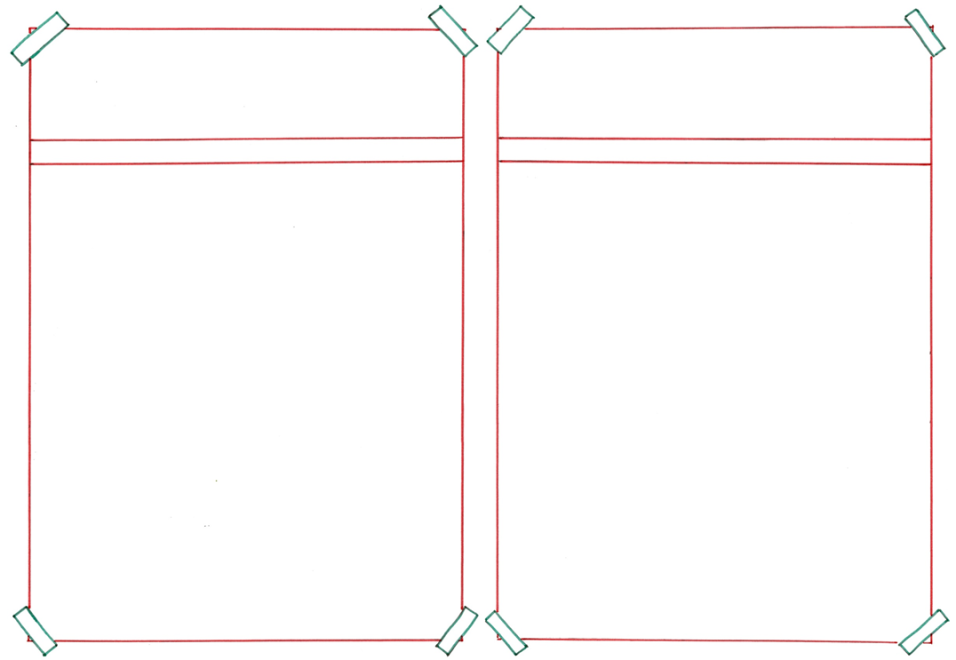 laf
moedig
= dapper, dan durf je veel
  
  
  
 


Dat was erg moedig van deze mensen.
= zonder moed, bangig 
 


   




Hij is erg laf en durft heel weinig.
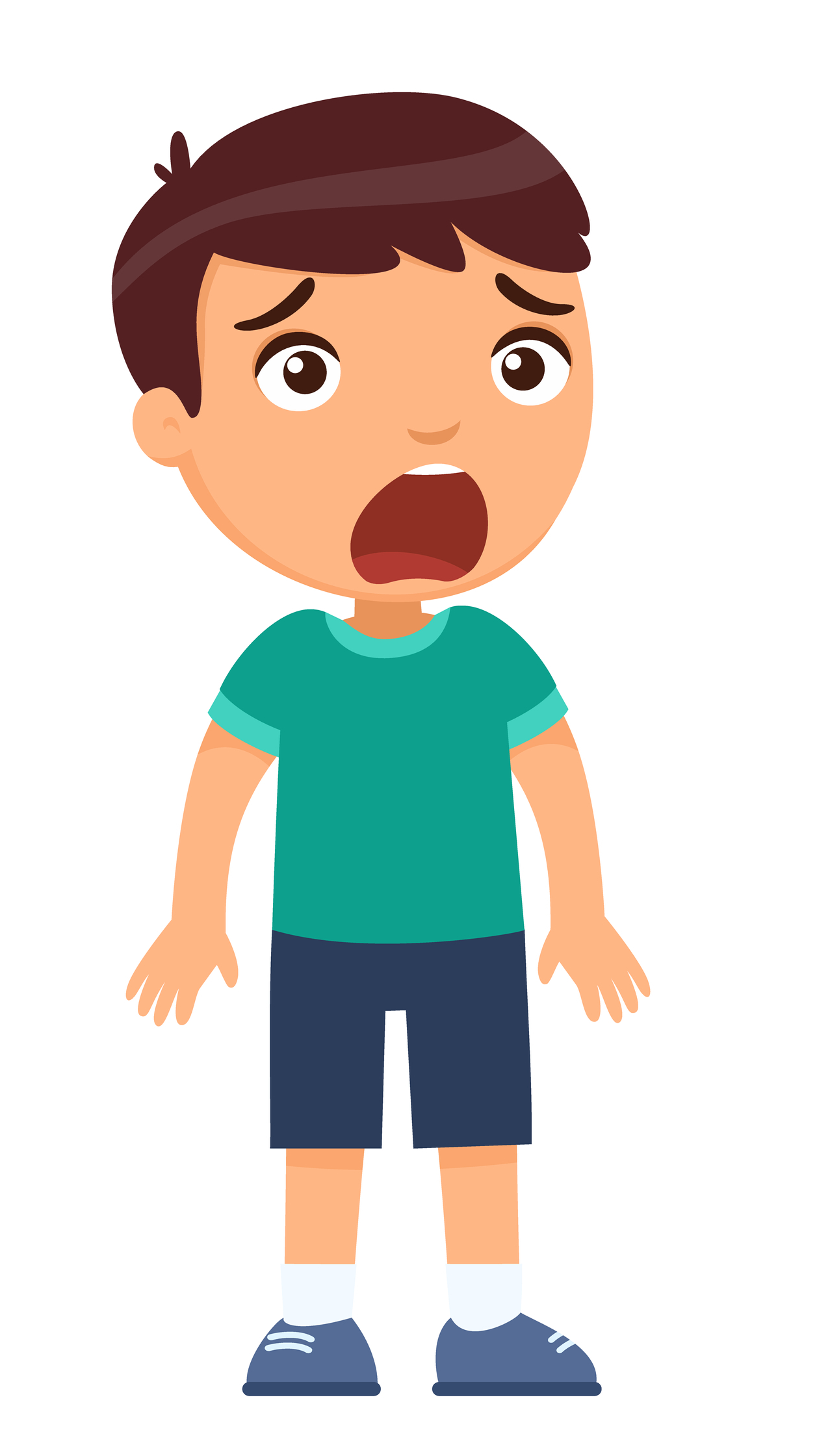 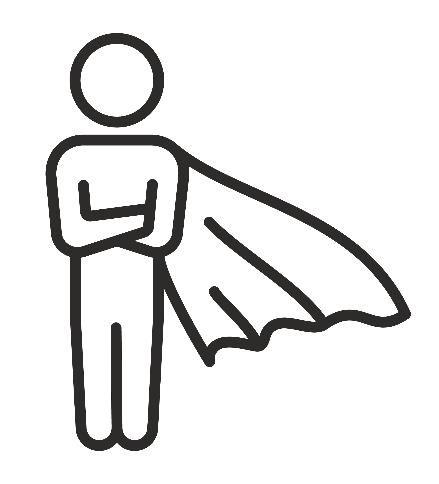 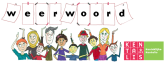 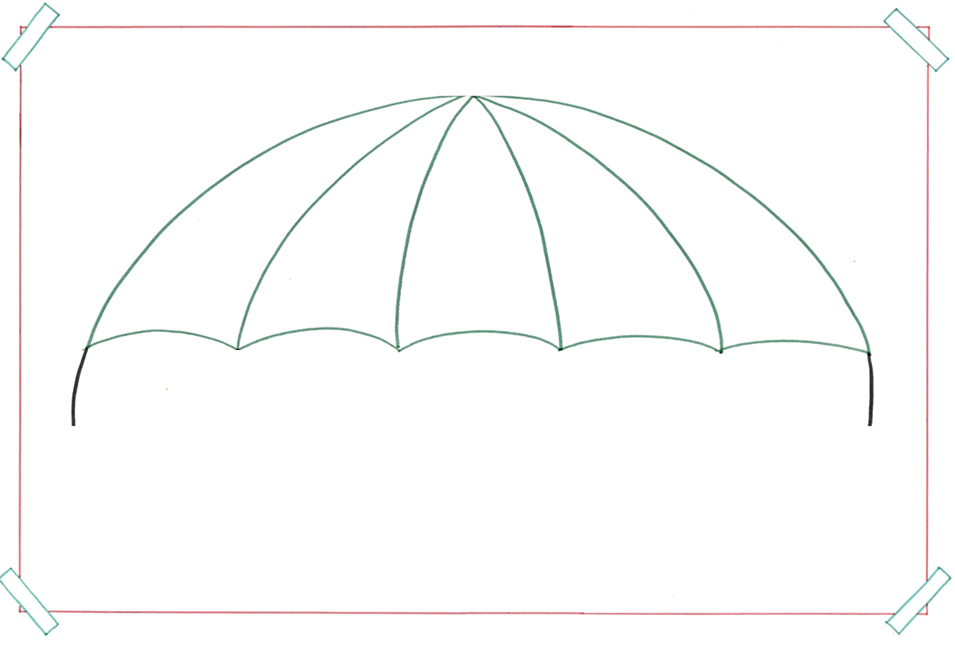 de apparatuur
= de apparaten die bij elkaar horen
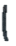 de communicatie-apparatuur
de beveiligings-apparatuur
de geluids-apparatuur
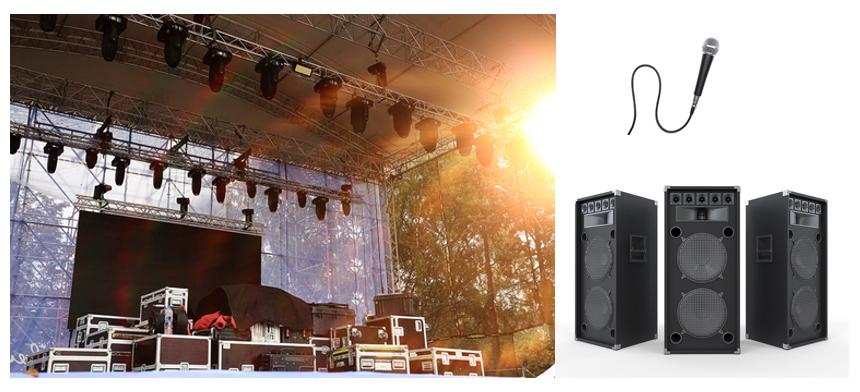 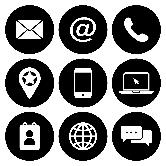 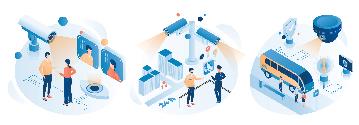 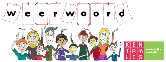 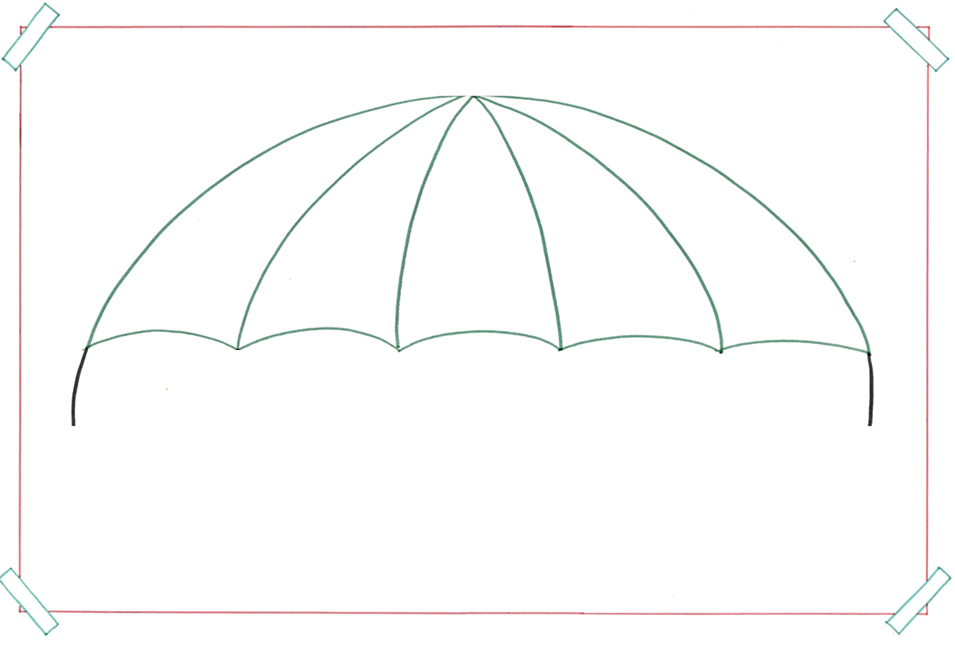 het middel
= iets wat je gebruikt om iets te kunnen doen of te maken
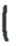 de
de tipi
de camera
geluidsapparatuur
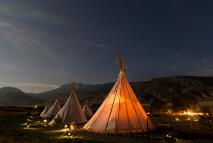 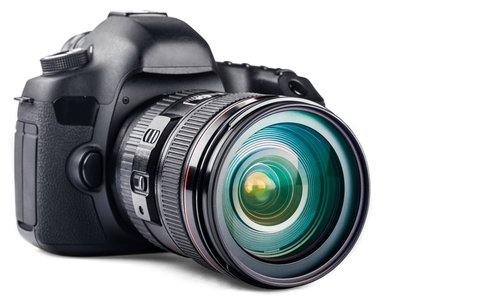 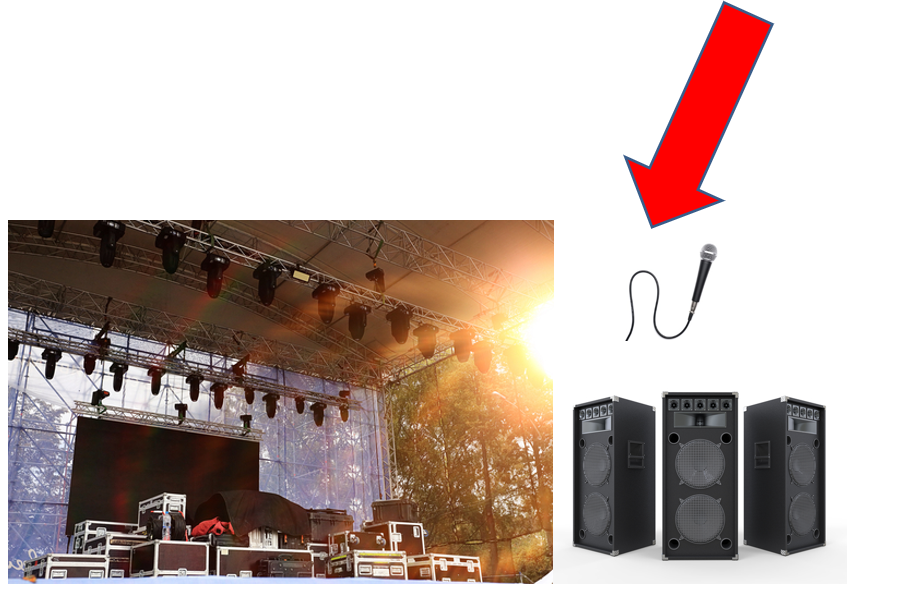 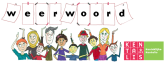 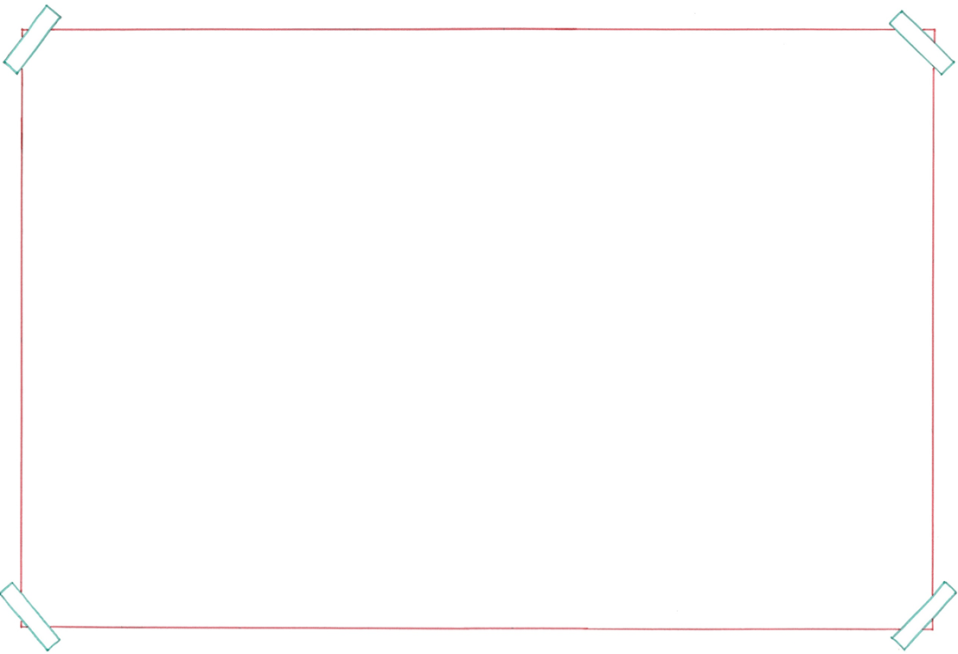 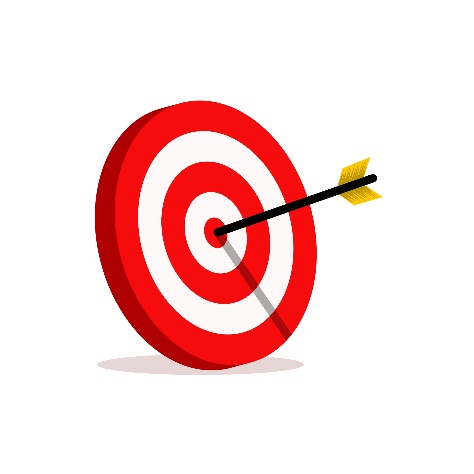 de missie
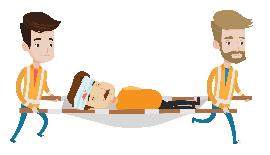 de brigade
= de groep mensen met dezelfde taak
waarschuwen
moedig
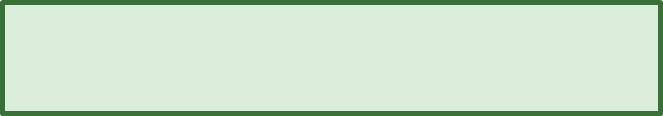 = praten of schrijven, contact hebben met iemand
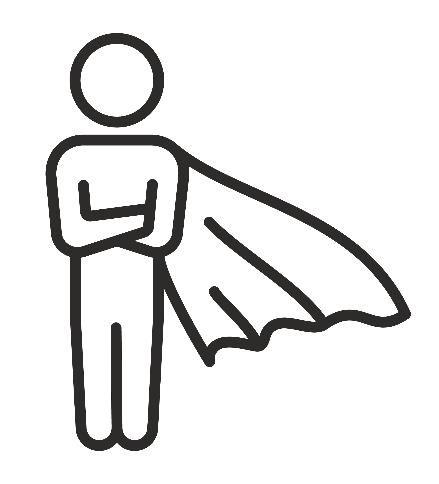 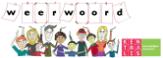 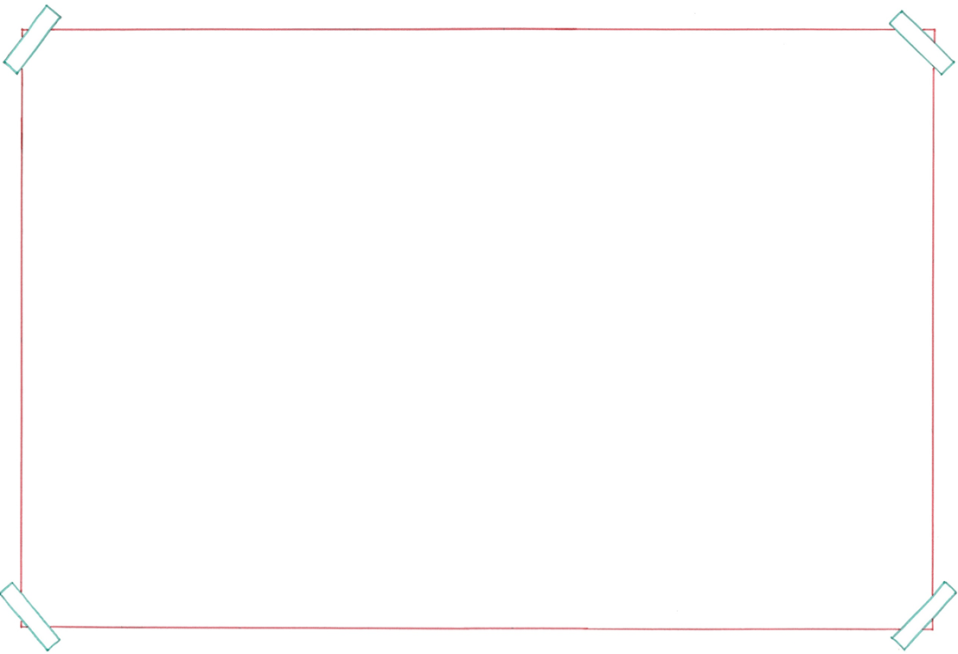 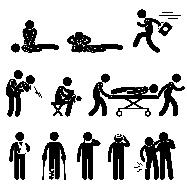 het slachtoffer opvangen
opvangen
= helpen, voor mensen of dieren zorgen als ze dat nodig hebben
de vluchteling opvangen
het dier opvangen
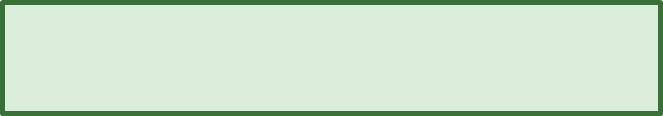 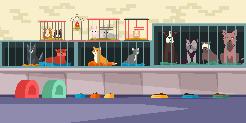 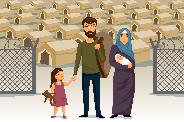 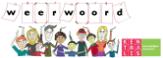 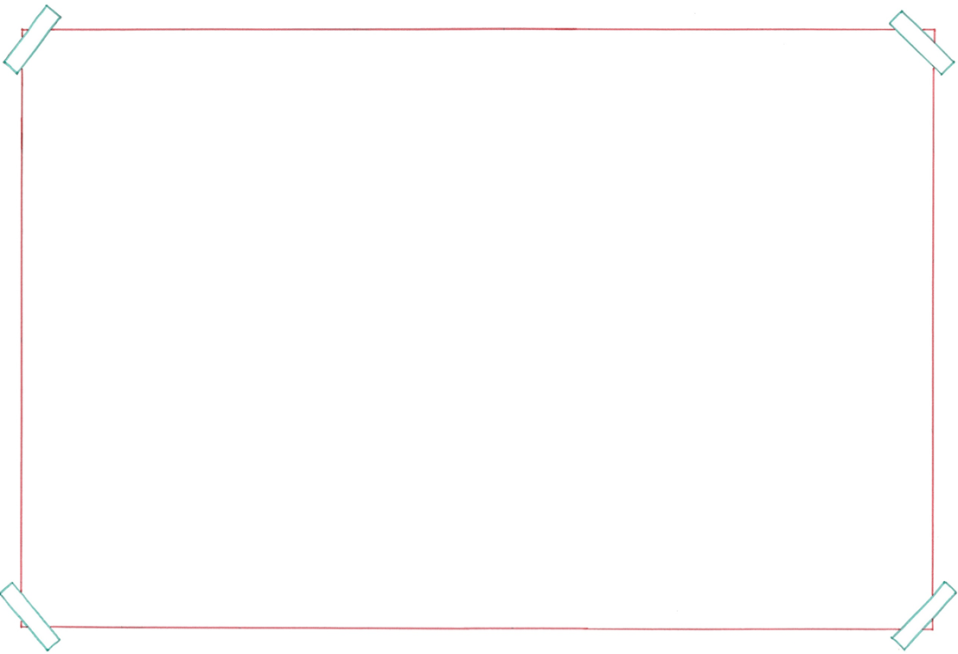 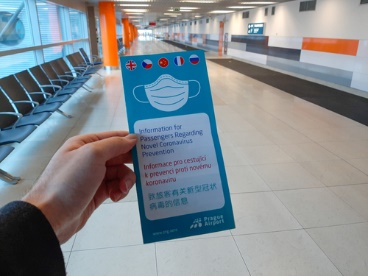 het pamflet
communiceren
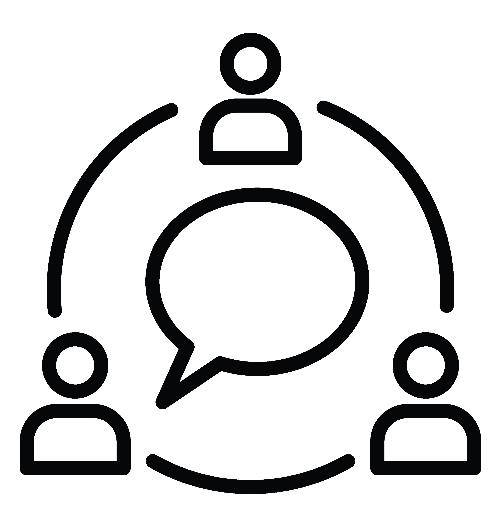 = praten of schrijven, contact hebben met iemand
het noodsignaal
de walkie talkie
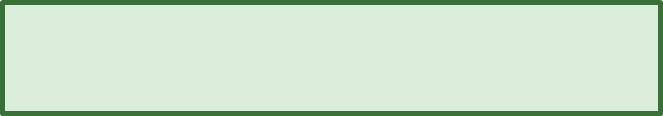 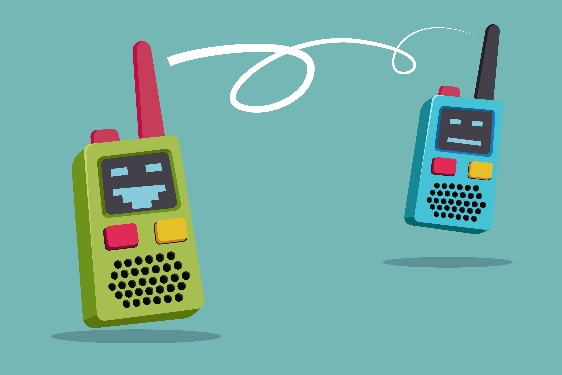 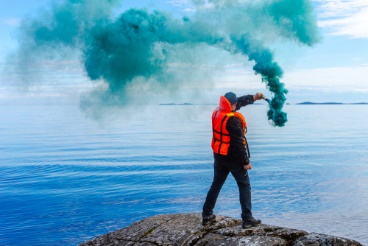 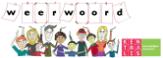 toezicht houden= goed opletten dat er niets ergs gebeurt






Door de politie, brandweer en andere medewerkers werd toezicht gehouden op de bezoekers.
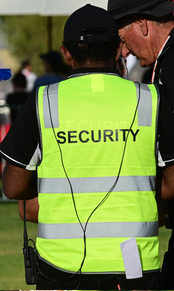 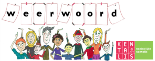